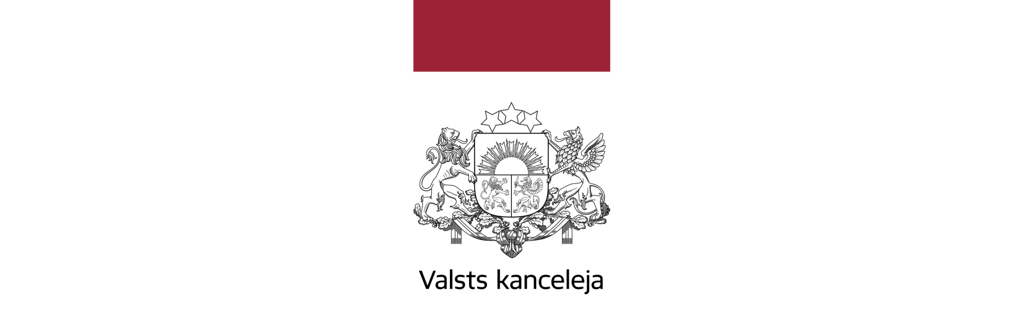 Skaidras rakstības (clear writing) principu īstenošana tiesību aktos
Daina Vaivare
Valsts kancelejas Tiesību aktu redakcijas departamenta vadītāja
Konfūcijs:  „Ja valoda nav pareiza, tad tas, kas tiek teikts, nav tas, kas tiek domāts;ja tas, kas tiek teikts, nav tas, kas tiek domāts, tad darbi nevedas; ja darbi nevedas, tad pagrimst morāle un māksla; 
ja morāle un māksla pagrimst, tad tiesa ir netaisna; ja tiesa ir netaisna, tad tauta nezina, kur likt roku un kāju. Tādēļ necietīsim nekādu patvaļu vārdos. Tas ir viss, kas ir svarīgi.”
2
Tiesību akta projekta izstrādē izmantotajai juridiskajai tehnikai, valodas līdzekļiem ir vairāki mērķi:
Atvieglot jaunā tiesību akta uztveršanu un izprast tā tekstu

Veidot visu normatīvo regulējumu vienotā stilā

Iekļauties pastāvošajā tiesību sistēmā, saglabājot tās loģisko struktūru

Atspoguļot tiesību akta mērķi

Nodrošināt tiesību akta kvalitāti

Sekmēt izvairīšanos no tiesību aktu grozīšanas

Sakārtot tiesību sistēmu un vairot cieņu pret kvalitatīvu tiesisko regulējumu
Normatīvo aktu projektu izstrādes rokasgrāmata https://tai.mk.gov.lv/
3
Tiesību akti ir skaidri un saprotami, ja valoda ir:

pareiza
precīza
koncentrēta
vienkārša
labskanīga
4
Precīza valoda 
– tekstā paustā doma atbilst tam, ko rakstītājs ir gribējis pavēstīt

Koncentrēta valoda
 – tekstā nav lieku vārdu un frāžu. Ja bez kāda vārda vai frāzes var iztikt, to nelieto

Labskanīga valoda  	
– teksta fonētiskā organizācija ir saskanīga, raita, plūstoša, dabiska, nesamocīta, nesamākslota

Vienkārša valoda 
– tekstā pausto domu var viegli uztvert
5


Aiļu aizpildīšanai ir spēkā skaidrojumi, kas izklāstīti attiecīgo aiļu aizpildīšanai
 
Vagonu saraksta 53. ailē iepretī atkabinātajam vagonam izdara atzīmi "Atkabināts"
 
Iesniegumā norāda kravas, kurām nepieciešama sanitāro, veterināro, muitas un citu noteikumu ievērošana
 
Kravu vietu skaita un masas kopsummu norāda pavadzīmē
6


Nacionālo programmu pret neiecietību valdībā plānots iesniegt 2020. gada 1. decembrī

Akciju sabiedrībai aizliegts izsniegt kredītus

Valsts amatpersona iesniedz VID sagatavoto pārskatu

Pastniekiem jānodrošina piekļuve pastkastītei
7


Mīnētā uzdevuma izpildes termiņš ir 2020. gada 11. decembris

Vālētāju reģistra darbību metodiski vada un uzrauga Centrālā vēlēšanu komisija

Noteikumus paraksta Ministru prezidents un Ministru prezidenta bieds
8
Soļi:
 mērķis
 sapratne par saturu (kam, kāpēc, kā ...)
 teksta struktūra
 teksta uzmetums
 faktu pārbaude
 teksta precizēšana (rediģēšana)
 un precizēšana (rediģēšana)
 un precizēšana (rediģēšana)
 galīgās teksta redakcijas pārlasīšana
9
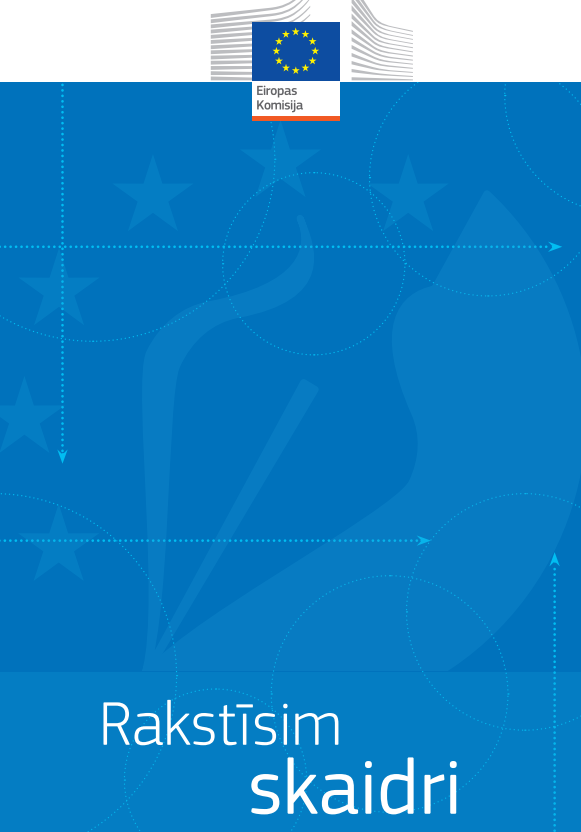 Eiropas Komisija, Rakstīsim skaidri
Trīs svarīgi iemesli, kāpēc jāraksta skaidri: 

• lai būtu vieglāk sadarboties 

• lai nebūtu jāatbild uz liekiem jautājumiem

• lai iemantotu lielāku labvēlību
ec.europa.eu/translation
10
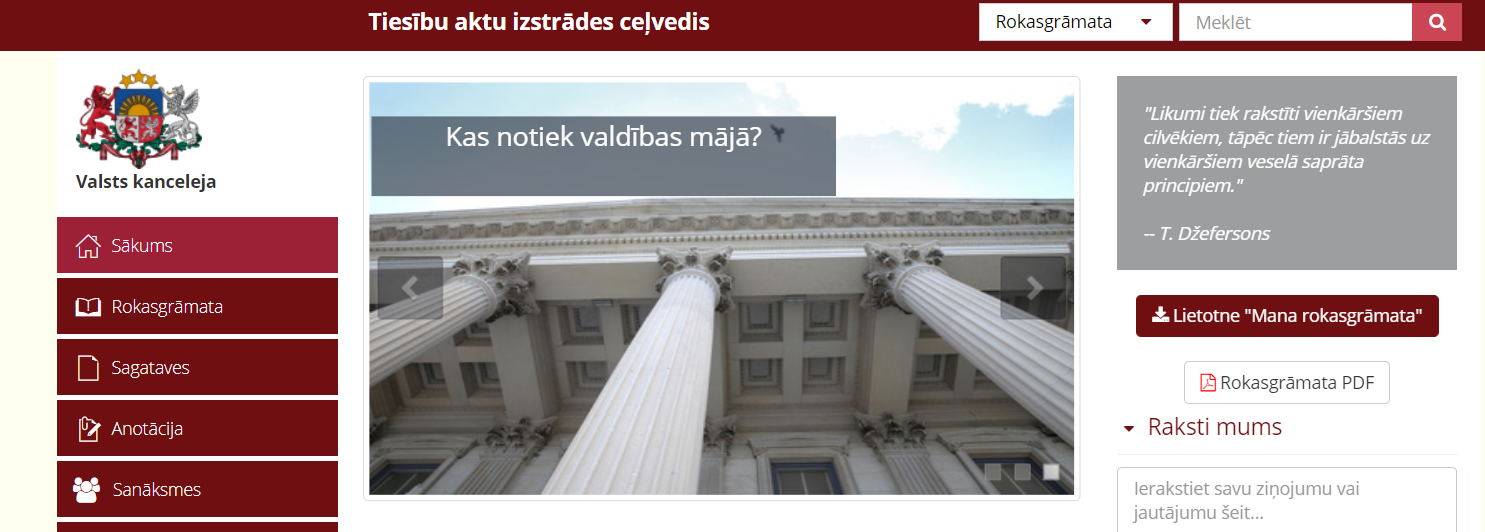 https://tai.mk.gov.lv/
11
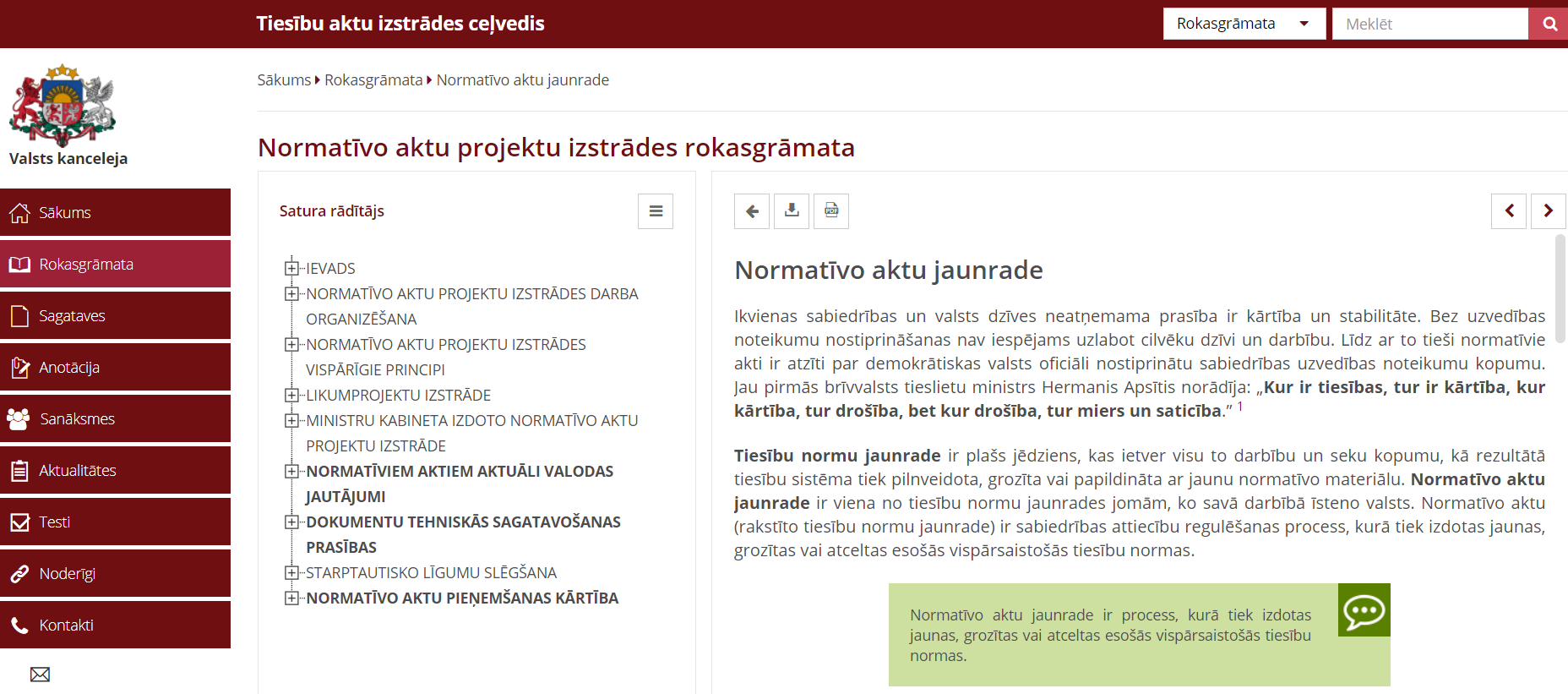 Normatīvo aktu projektu izstrādes rokasgrāmata https://tai.mk.gov.lv/
12
[Speaker Notes: Normatīvā akta teksta izstrādē būtiska nozīme ir visam: vārdu, gramatikas formu un konstrukciju izvēlei, pieturzīmēm, nosaukumiem, teksta iedalījumam.]
Normatīvo aktu projektu izstrādes rokasgrāmata https://tai.mk.gov.lv/
13
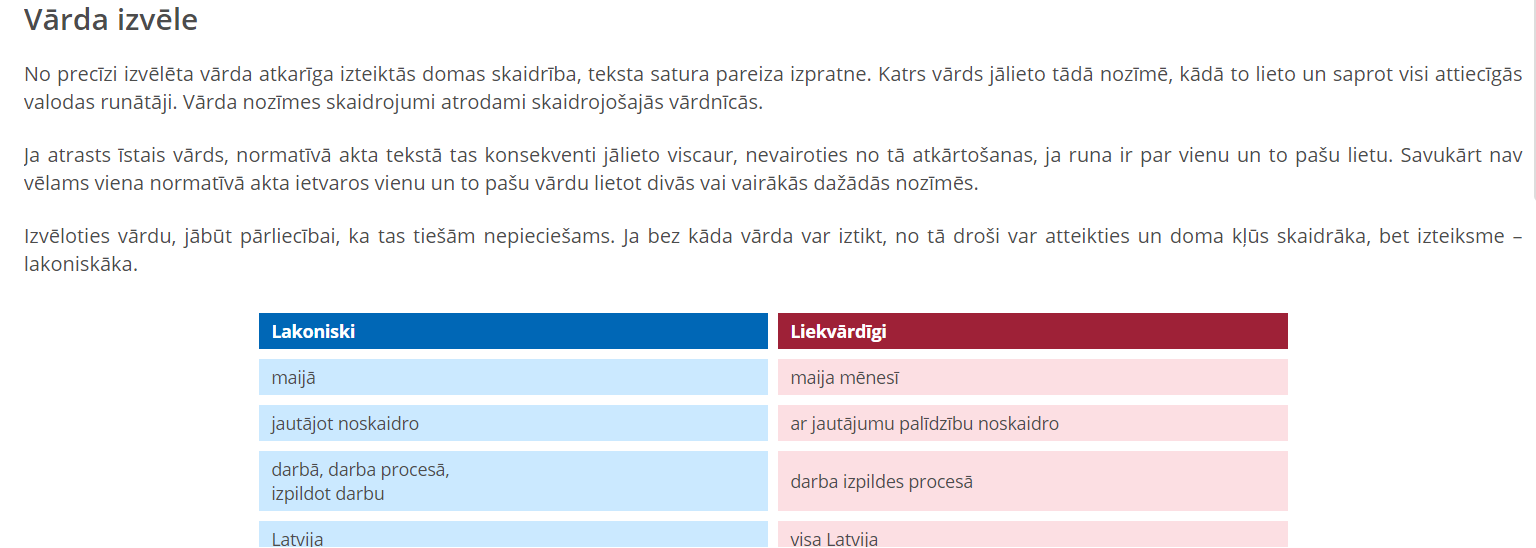 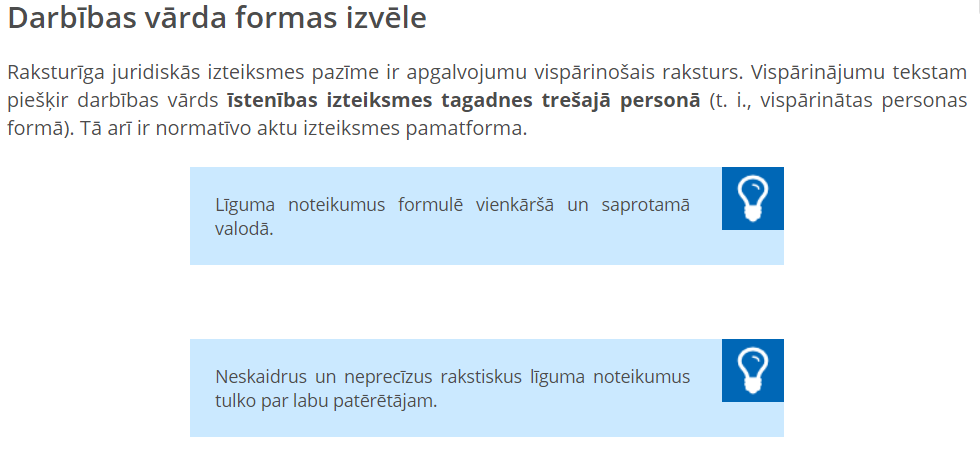 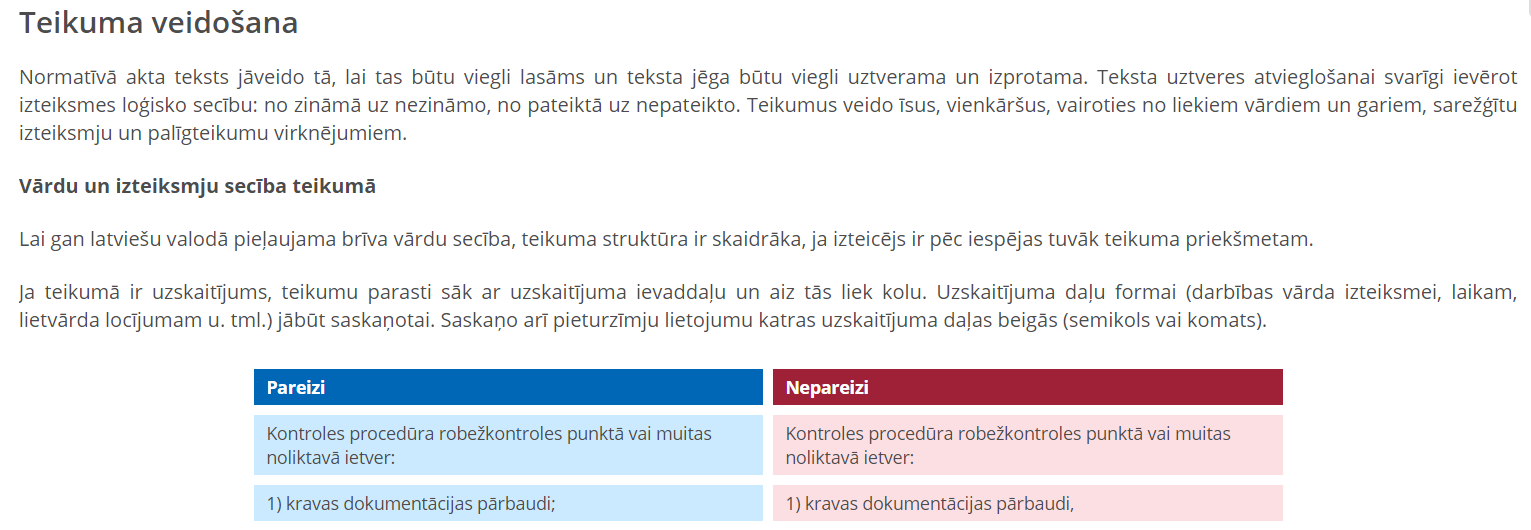 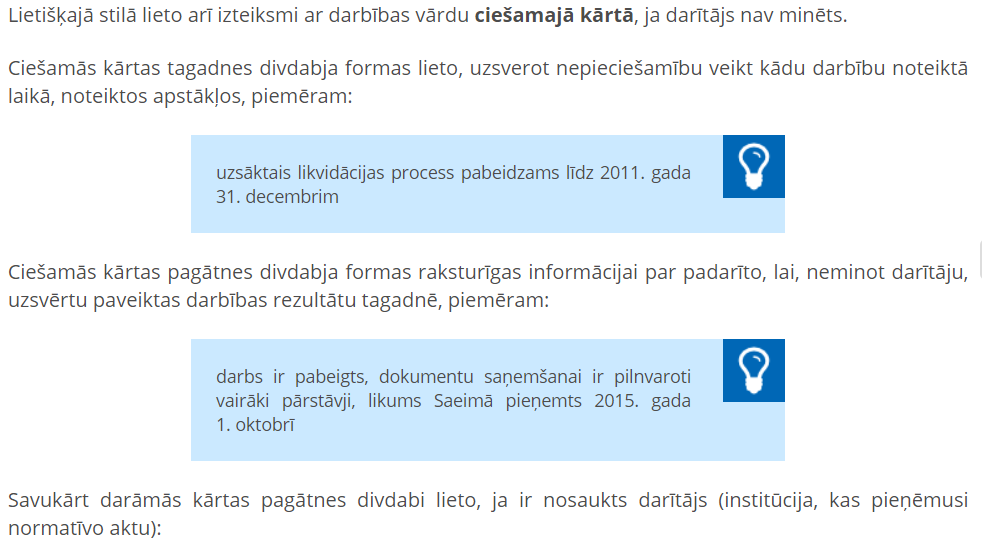 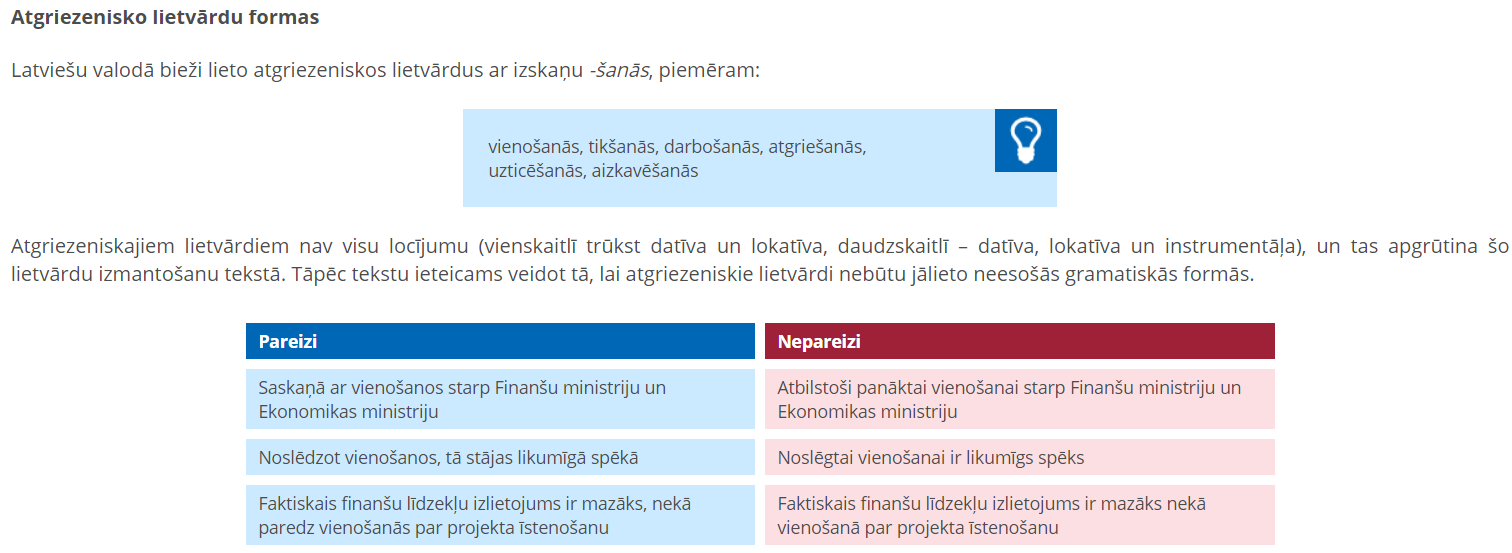 Normatīvo aktu projektu izstrādes rokasgrāmata https://tai.mk.gov.lv/
14
15
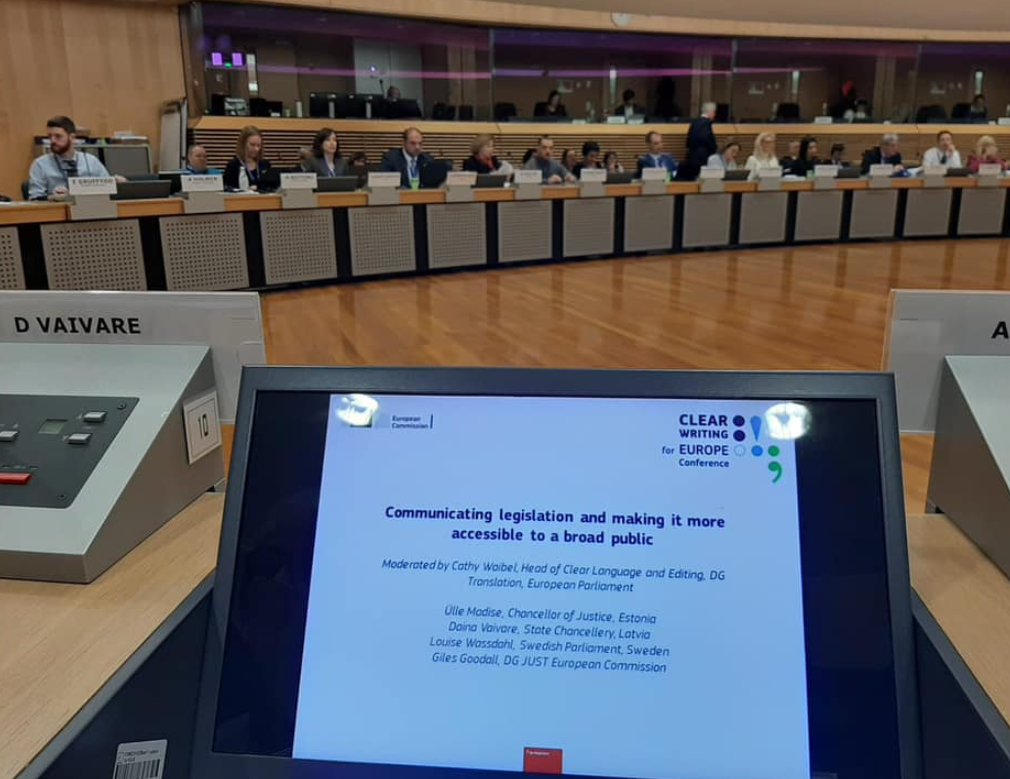 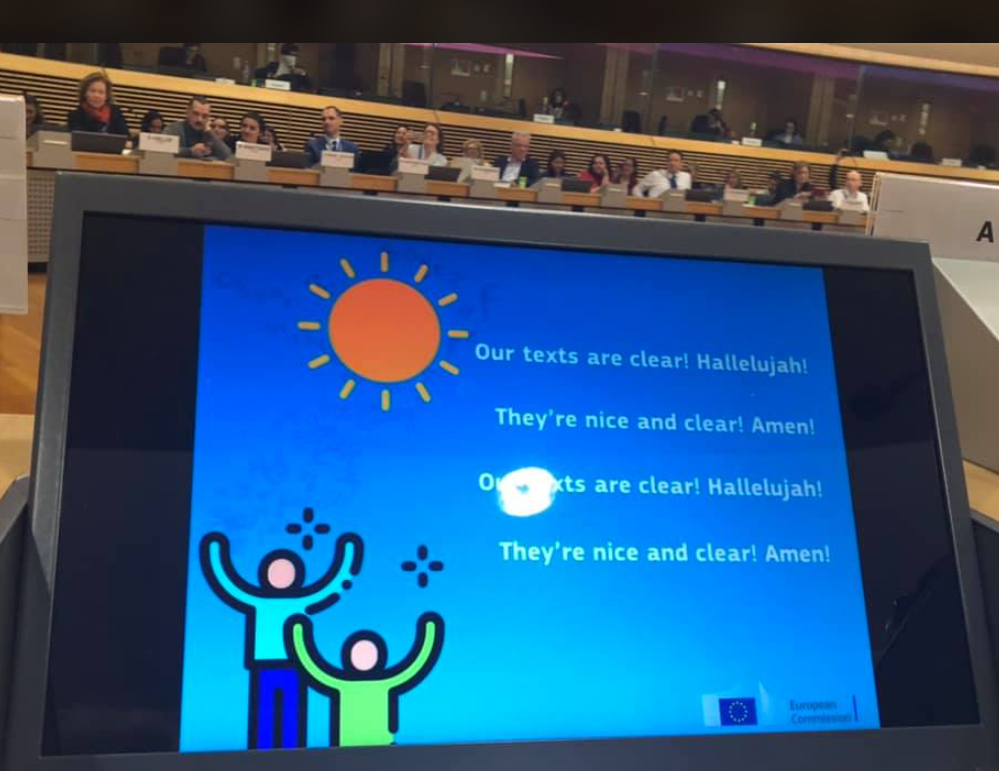 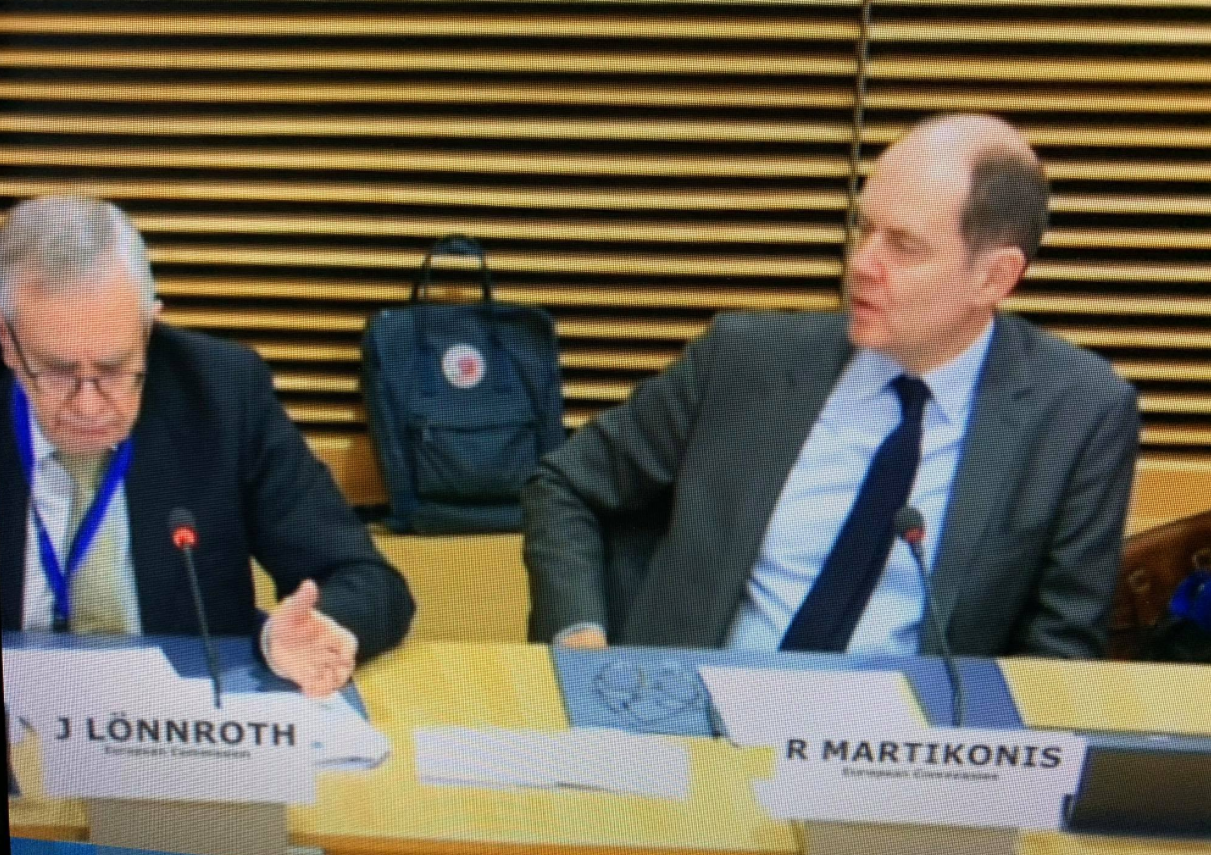 Foto no https://www.facebook.com/translatingforeurope/posts/2505002172881615
un D. Vaivares arhīva
16
Konferences  pamatatziņas
Tiesību aktiem jābūt gan juridiski, gan komunikatīvi efektīviem
Saziņai valsts pārvaldē jābūt skaidrai, vienkāršai, kodolīgai
Iedzīvotājiem jāsaprot, kas ir rakstīts
Nepieciešams organizēt mācības ierēdņiem par tiesību aktu rakstīšanu, par skaidras valodas nozīmi tiesību akta mērķa sasniegšanā
Ir vajadzīgi profesionāli redaktori
Teksta izpratni apgrūtina gari teikumi, sarežģīta teksta uzbūve, neprecīza terminoloģija
Jo konkrētāks un skaidrāks ir tiesību akts, jo precīzāka un vienkāršāka tā piemērošana
17
Teksta autoriem, redaktoriem un tulkotājiem jābūt pietiekami elastīgiem, lai atrastu vislabāko teksta redakciju, un jāsadarbojas visprecīzākā termina meklējumos
Tiek akcentēta redaktora darba un rediģēta teksta nozīme: jo skaidrāks, saprotamāks, strukturētāks teksts, jo ātrāk var sasniegt labu rezultātu, piemērojot tiesību akta normas

Eiropas Komisijas ģenerālsekretāre Ilze Juhansone:
«Tagad ir pienācis laiks iet tālāk un nākamo desmit gadu laikā skaidru rakstību pacelt citā līmenī.»
18
Daina Vaivare

Tiesību aktu redakcijas departaments
Valsts kanceleja 
daina.vaivare@mk.gov.lv
+371 67082878
19